Seventeenth Sunday after Pentecost
Year A
Exodus 16:2-15 and Psalm 105:1-6, 37-45  •  Jonah 3:10-4:11 and Psalm 145:1-8  •  Philippians 1:21-30  •  Matthew 20:1-16
The LORD spoke to Moses and said, "I have heard the complaining of the Israelites; say to them …
Exodus 16:11, 12a
in the morning you shall have your fill of bread" …  and in the morning there was a layer of dew around the camp.
Exodus 16:12b, 13b
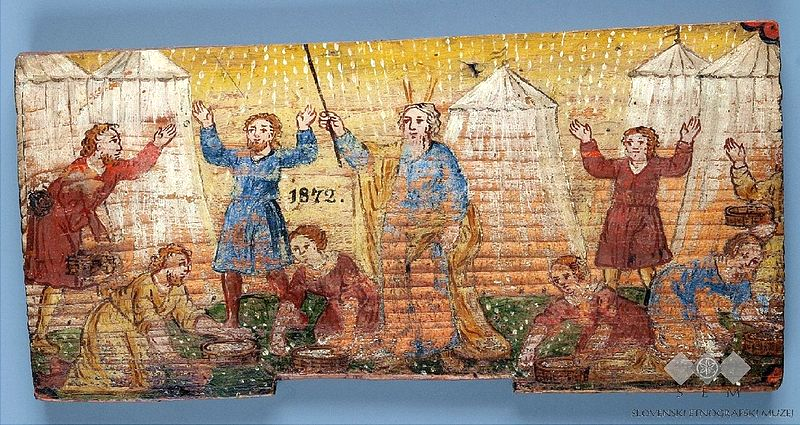 Moses and the Israelites  --  Slovenia Ethnographic Museum, Ljubljana, Slovenia
When the Israelites saw it, they said to one another, "What is it?"  Moses said to them, "It is the bread that the LORD has given you to eat.
Exodus 16:15ac
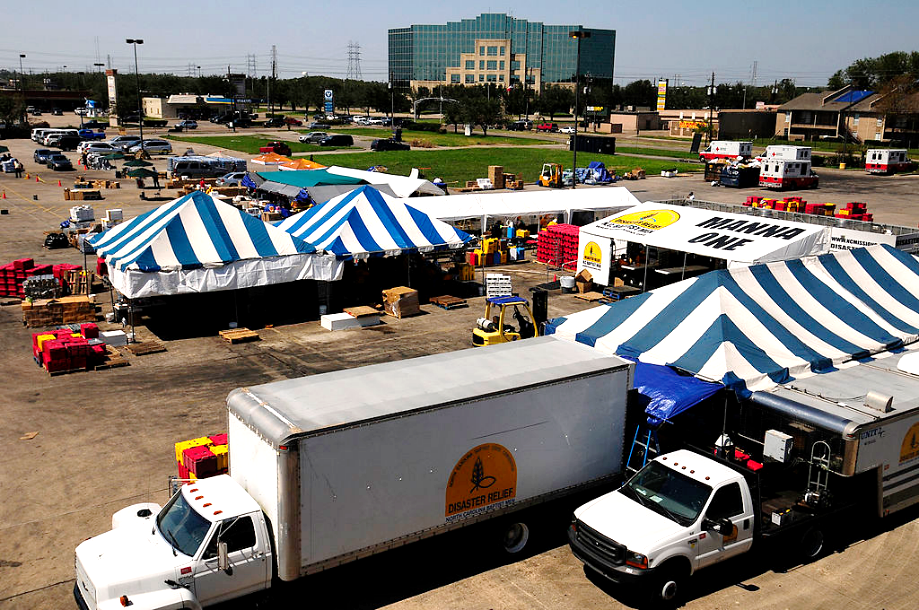 "Manna 1"  --  An aerial view of the North Carolina Baptist Men's disaster kitchens, Texas floods
He spread a cloud for a covering, and fire to give light by night.
Psalm 105:39
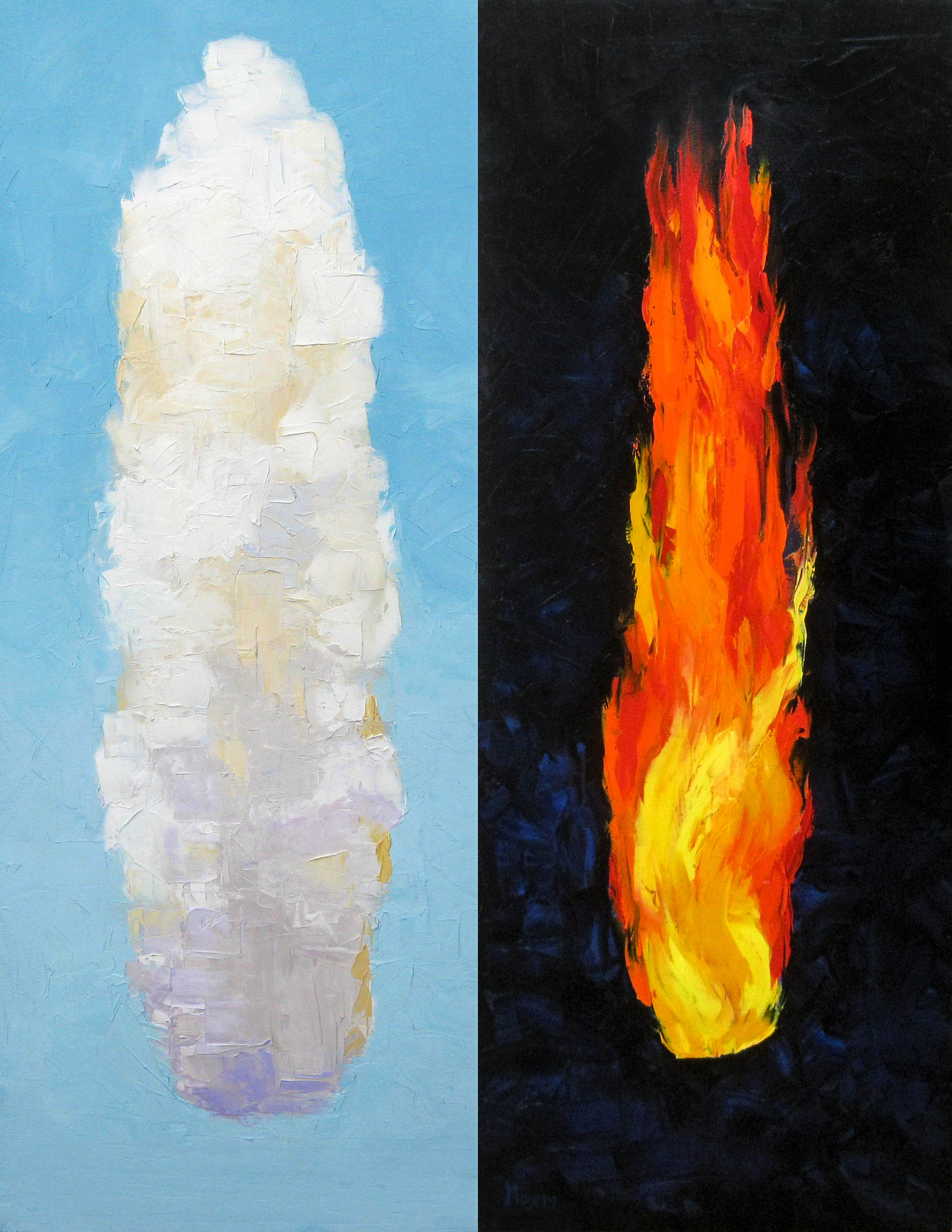 Guidance Day and Night

Mike Moyers
When God saw what they did, how they turned from their evil ways, God changed his mind about the calamity; and he did not do it.
Jonah 3:10ac
But this was very displeasing to Jonah, and he became angry.
Jonah 4:1
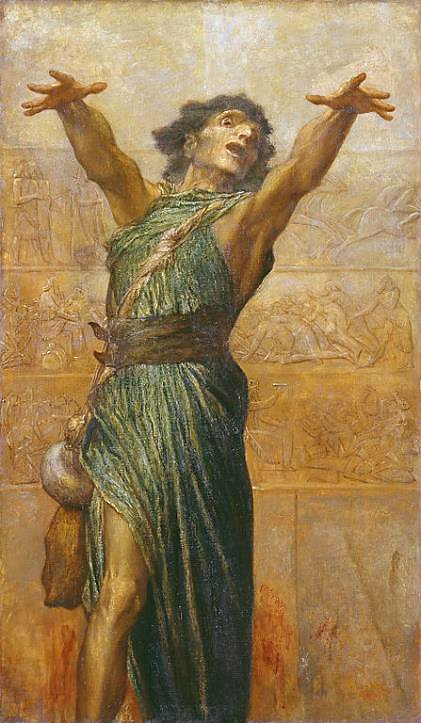 Jonah

George Frederick Watts
Tate Britain
London, England
"O LORD, please take my life from me, for it is better for me to die than to live."
Jonah 4:3
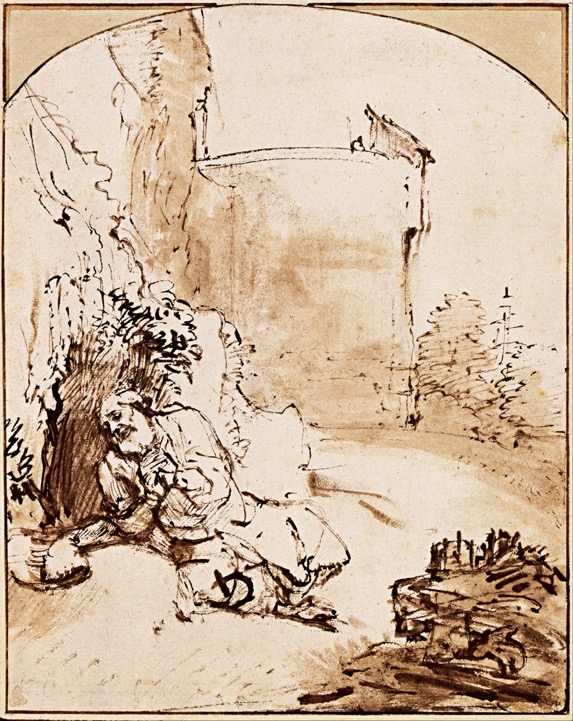 Prophet Jonah Before the Walls of Ninevah

Rembrandt
Albertina Museum
Vienna, Austria
The LORD is gracious and merciful, slow to anger and abounding in steadfast love.
Psalm 145:8
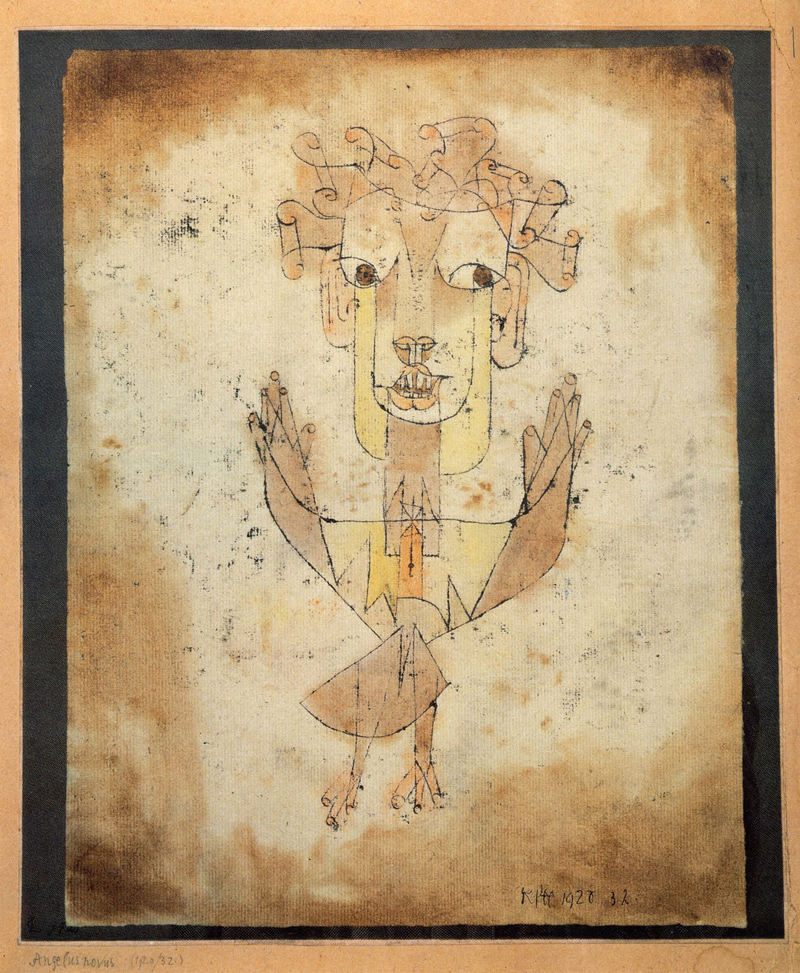 Angelus Novus

Paul Klee
Israel Museum
Jerusalem
… live your life in a manner worthy of the gospel of Christ, so that … I will know that you are standing firm in one spirit …
Philippians 1:27ab
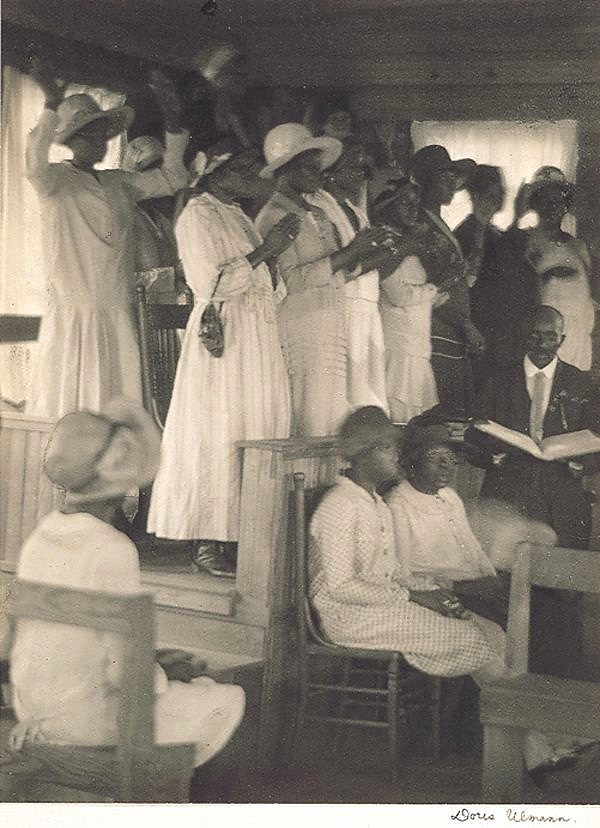 African-American Church, Rural South

Doris Ullman
"For the kingdom of heaven is like a landowner who went out early in the morning to hire laborers for his vineyard.
Matthew 20:1
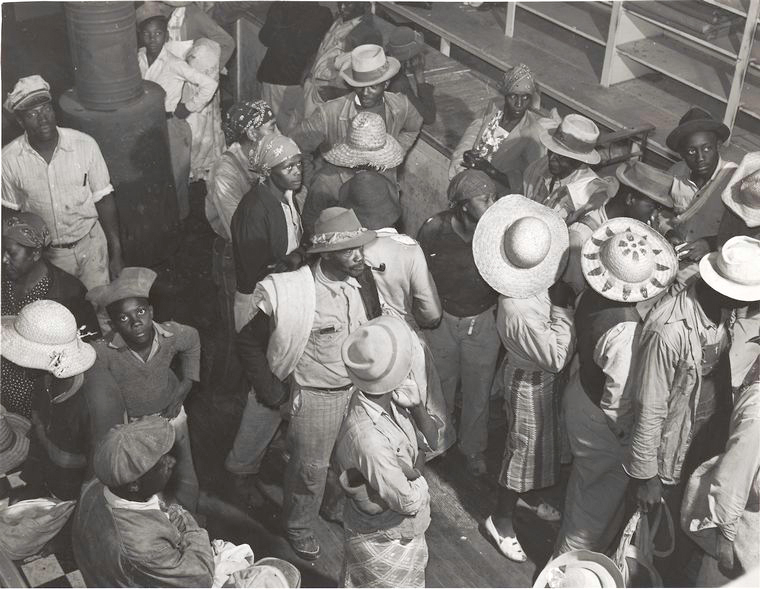 Day Laborers Brought In By Truck From Nearby Towns, 1939  --  Marion Post Wolcott
When those hired about five o'clock came, each of them received the usual daily wage.
Matthew 20:9
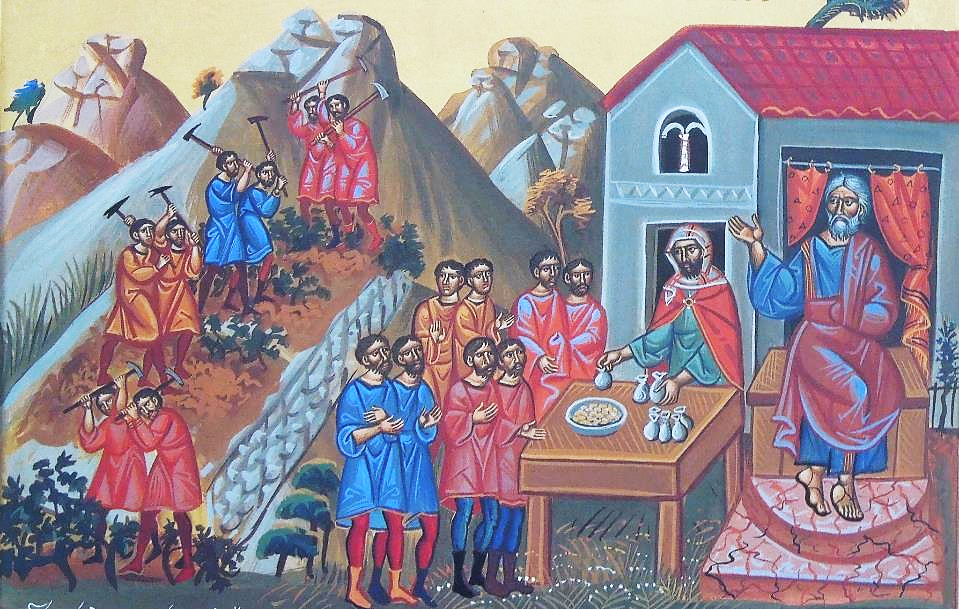 Orthodox Icon of Laborers in the Vineyard
Now when the first came, they thought they would receive more; but each of them also received the usual daily wage.
Matthew 20:10
'These last worked only one hour, and you have made them equal to us who have borne the burden of the day and the scorching heat.'
Matthew 20:12
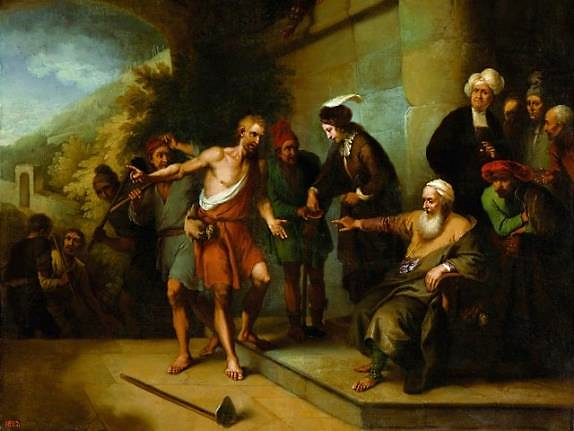 Parable of the Workers in the Vineyard  --  Christian Dietrich, Baths Palace, Warsaw, Poland
But he replied to one of them, 'Friend, I am doing you no wrong; did you not agree with me for the usual daily wage?
Matthew 20:13
Am I not allowed to do what I choose with what belongs to me? Or are you envious because I am generous?'
Matthew 20:15
So the last will be first, and the first will be last."
Matthew 20:16
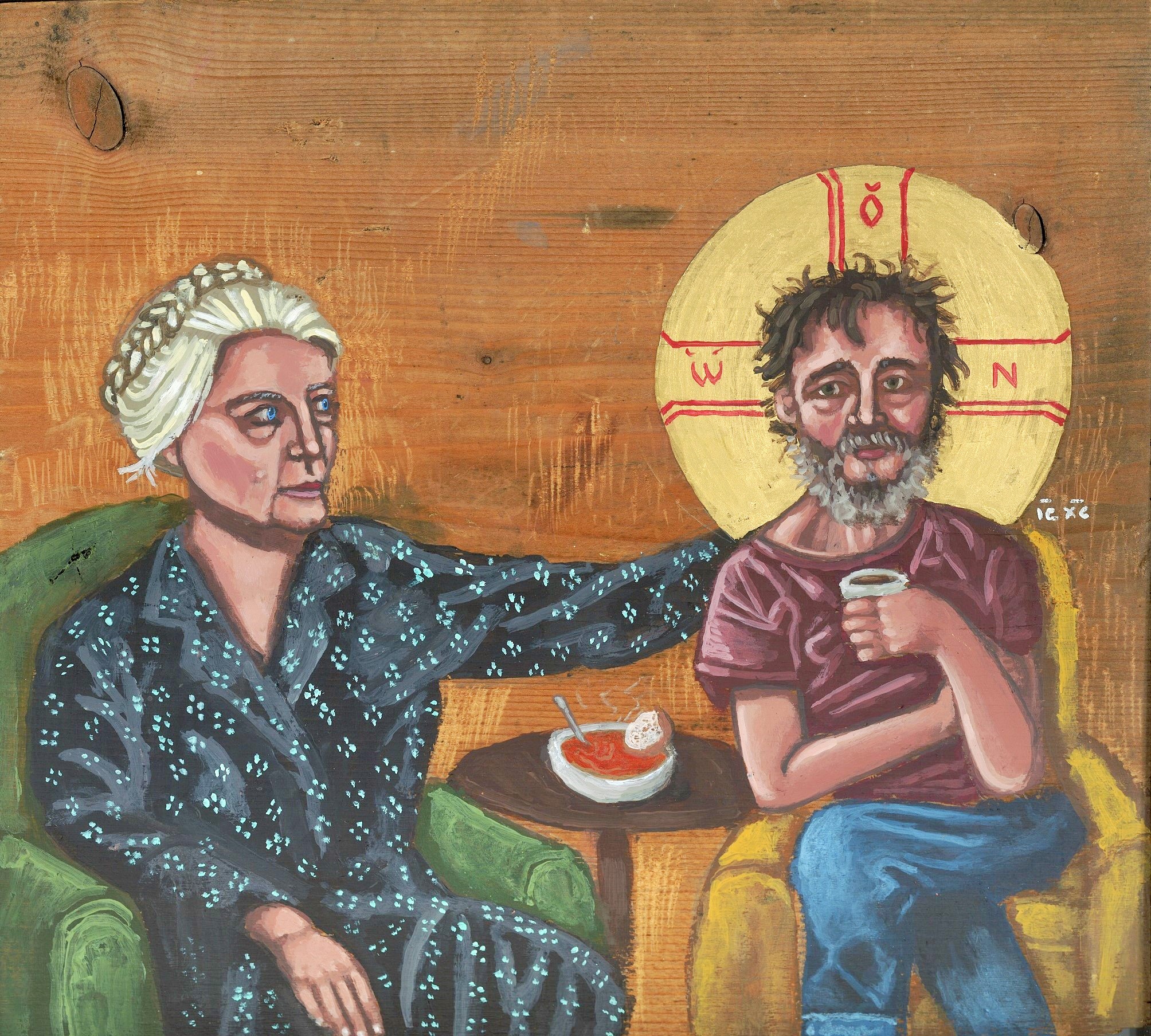 Dorothy Day with Homeless Christ  --  Kelly Latimore
Credits
New Revised Standard Version Bible, copyright 1989, Division of Christian Education of the National Council of the Churches of Christ in the United States of America. Used by permission. All rights reserved.

https://commons.wikimedia.org/wiki/File:Leopold_Layer_-_Mana_v_pu%C5%A1%C4%8Davi.jpg
shttps://commons.wikimedia.org/wiki/File:FEMA_-_39022_-_Overview_of_Baptist_Men_mobile_kitchen_and_commodity_point_of_distribution_in_Texas.jpg
Mike Moyers, https://www.mikemoyersfineart.com/
https://commons.wikimedia.org/wiki/File:George_Frederic_Watts_-_Jonah_-_Google_Art_Project.jpg
https://commons.m.wikimedia.org/wiki/File:Rembrandt_Harmenszoon_van_Rijn_-_The_Prophet_Jonah_before_the_Walls_of_Nineveh,_c._1655_-_Google_Art_Project.jpg
https://commons.wikimedia.org/wiki/File:The_thrones_and_palaces_of_Babylon_and_Ninevah_from_sea_to_sea;_a_thousand_miles_on_horseback_(1876)_(14591339829).jpg
https://commons.wikimedia.org/wiki/File:Klee-angelus-novus.jpg
https://commons.wikimedia.org/wiki/File:Ulmann,_African-American_Church.jpg
https://commons.wikimedia.org/wiki/File:Negro_day_laborers_brought_in_by_truck_from_nearby_towns,_wa..._(3110578766).jpg
https://www.flickr.com/photos/frted/6995563197
https://commons.wikimedia.org/wiki/File:Dietrich_Workers_in_the_vineyard.jpg
Kelly Latimore Icons, https://kellylatimoreicons.com/

Additional descriptions can be found at the Art in the Christian Tradition image library, a service of the Vanderbilt Divinity Library, http://diglib.library.vanderbilt.edu/.  All images available via Creative Commons 3.0 License.